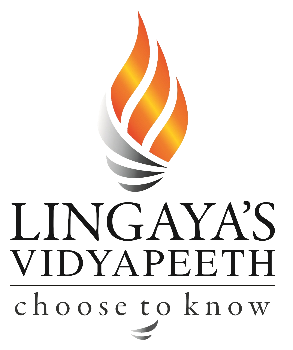 Subject: Building Services - III
Topic: Lifts
Presented by: Atul Setya
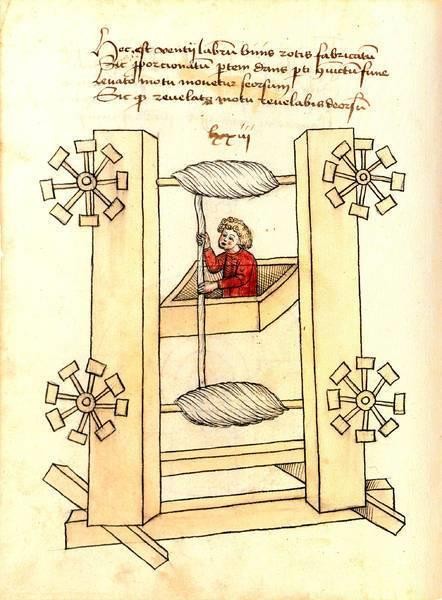 Elevator history begins several hundred years before Christ.  The earliest elevators were called hoists. They were powered  by human and animal power, or sometimes water-driven  mechanisms. They were in use as early as the 3rd century BC.

Modern elevators were developed during the 1800s. These  crude elevators slowly evolved from steam driven to hydraulic  power. The first hydraulic elevators were designed using water  pressure as the source of power.


They were used for conveying materials in factories,  warehouses and mines. Hydraulic elevators were often used in  European factories.
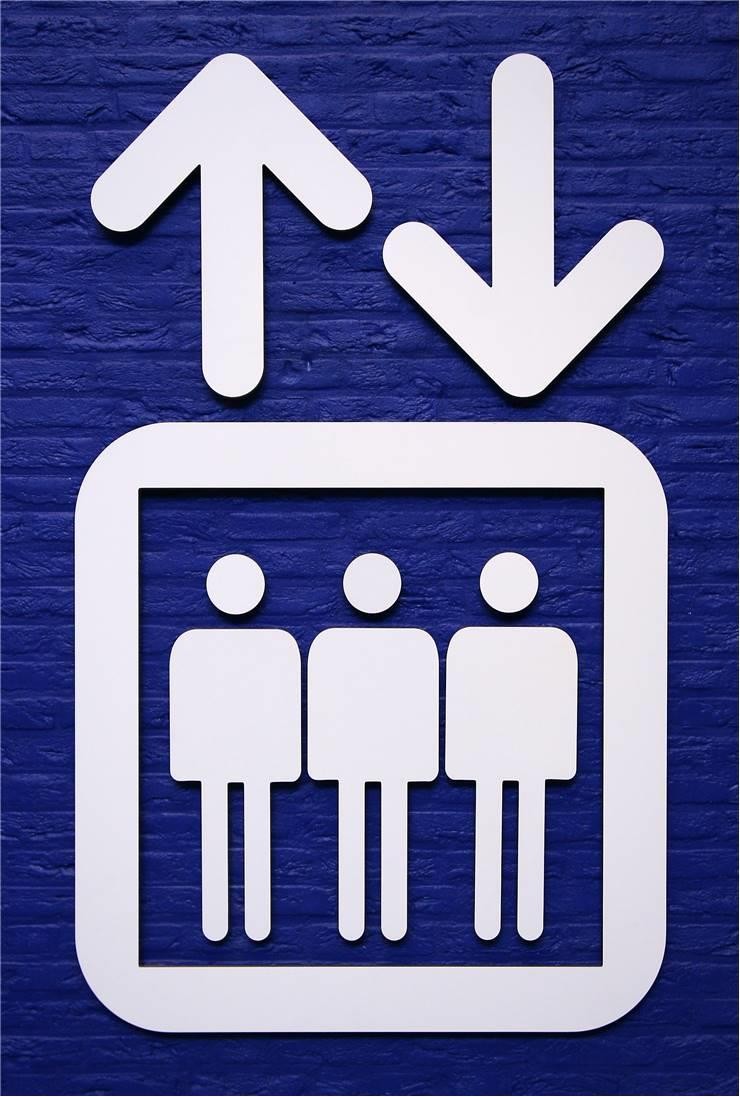 Revolution in elevator technology began with the invention of  hydraulic and electricity.

Motor technology and control methods evolved rapidly and  electricity quickly became the accepted source of power. The  safety and speed of these elevators were significantly  enhanced.

The first electric elevator was built by the German inventor  Wener Von Siemens in 1880.

In 1889, the first commercially successful electric elevator was
installed.

In 1887, an electric elevator with automatic doors that would  close off the elevator shaft was patented. This invention made  elevators safer.
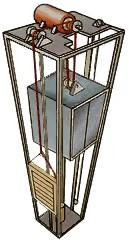 General Terms Relating to Lifts
LIFT (elevator) : Lift An appliance designed to transport persons or materials between two or more  levels in a vertical or substantially vertical direction by means of a guided car. The word ‘elevator’is  synonymously used for ‘lift

Dumb Waiter : A lift with a car which moves in guides in a vertical direction; has a net floor area not  exceeding 1 m2. dumb waiter total inside height of 1.2 m, whether or not provided with fixed or  removable shelves; has a capacity not exceeding 250 kg and is exclusively used for carrying materials  and shall not carry any person.

Lift Pit : The space in the lift well below the level of the lowest lift landing served

Lift Landing : That’ portion of a building or structure used for discharge of passengers or goods or both
into or from a lift car.

Rated Load (Lift) : The maximum load for which the lift car is designed and installed to carry safely at its  rated speed.

Rated Speed (Lift) : The mean of the maximum speed attained by the lift car in the upward and  downward direction with rated load in the lift car

MRL Lift : MRL Lift	It do not have a fixed machine room on the top of the hoistway, instead the traction  hoisting machine is installed either on the top side wall of the hoistway or on the bottom of the  hoistway.
Intended use of lift : The number of lifts and their capacities (that is, load and speed) required for a  given building shall be suitably decided to meet the intended requirement.

System performance : System performance criteria shall be based on building type (residential,  commercial, hotel, hospital, etc)

Accessibility requirements : All lifts installed for public use shall meet the accessibility requirements in  accordance with 13 of Part 3 ‘Development Control Rules and General Building Requirements’of the  NBC-2016

Environmental conditions : Lifts directly exposed to atmospheric conditions, that is, weather (for  example, those meant for external applications), or any other adverse condition shall be  appropriately designed and protected for that particular condition.
Considerations for Selection of Lifts

Type of main drive for lift : Whether electric traction, geared or gearless or hydraulic  depending on speed, stops/travel height and capacity requirement.

Civil engineering requirements : Machinery location that is, machinery to be located in  machine room or machinery to be kept inside lift well thereby eliminating conventional  machine room.

Seismic considerations : Whether the lift is to be protected against seismic forces or whether  the lift is to be rescued to a landing on detection of earthquake or both.
Types of Lift

Two types of lift  Traction (Electric) lift
Virtually limitless rise (high & mid rise)
High speeds, but high installation cost
Type of Traction lift  1.Geared Traction  2.Gearless Traction

Hydraulic lift
Limited to heights of about 60 ft. (6 stories)
Lower speeds
Lower initial cost – higher power consumption
Type of Hydraulic Lift  1.Holed Hydraulic  2.Holeless Hydraulic  3.Roped Hydraulic
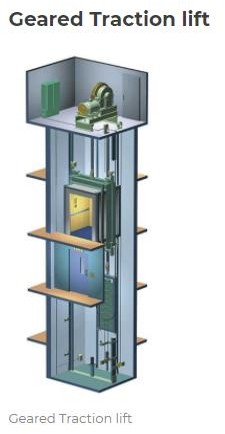 Lift have a gearbox that is attached to the motor, which drives  the wheel that moves the ropes. Geared traction lift are  capable of travel speeds up to 500 feet per minute. The  maximum travel distance for a geared traction elevator is  around 250 feet.
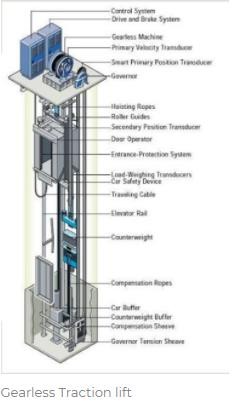 Gearless Traction lift
Gear-less Traction Elevators have the wheel attached directly  to the motor. Gear-less traction elevators are capable of  speeds up to 2,000 feet per minute and they have a maximum  travel distance of around 2,000 feet so they are the only choice  for high-rise applications.
Geared traction elevators are middle of the road in terms of  initial cost, ongoing maintenance costs, and energy  consumption. Gear-less traction elevators have a high initial  cost, medium ongoing maintenance costs, and use energy a bit  more efficiently than geared traction elevators.
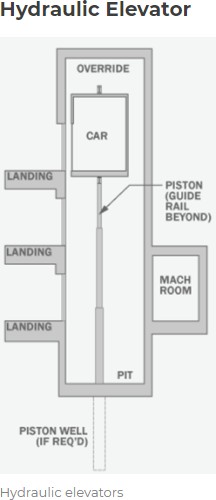 Elevator are supported by a piston at the bottom of the  elevator that pushes the elevator up as an electric motor forces  oil or another hydraulic fluid into the piston.
The elevator descends as a valve releases the fluid from the  piston. They are used for low-rise applications of 2-8 stories  and travel at a maximum speed of 200 feet per minute. The  machine room for hydraulic elevators is located at the lowest  level adjacent to the elevator shaft.
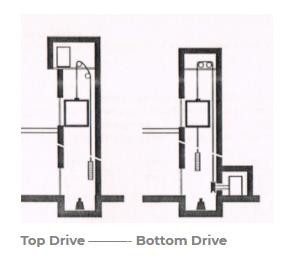 Bottom Drive Lift
For building up to about 8 floors the lift machine room may
located at / below the lowest floor
The system is for less then 8 floors
The car speed is limited to 1m/s
The lift machine create more noise in lift shaft
More maintenance cost
Vibration is more difficult to isolate from structure
Impose greater load on structure
The system cost is more
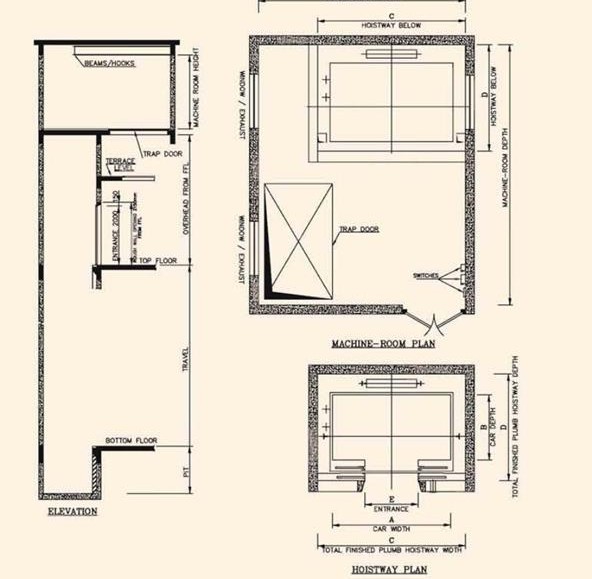 Recommended Dimensions of Passenger Lifts  and Service Lifts
As per Clause 5.10.3.1 of section 5A of Part-8 of
NBC 2016
The outline dimensions of lift shaft, machine  room, pit depth, overhead and raw door  opening size for lifts
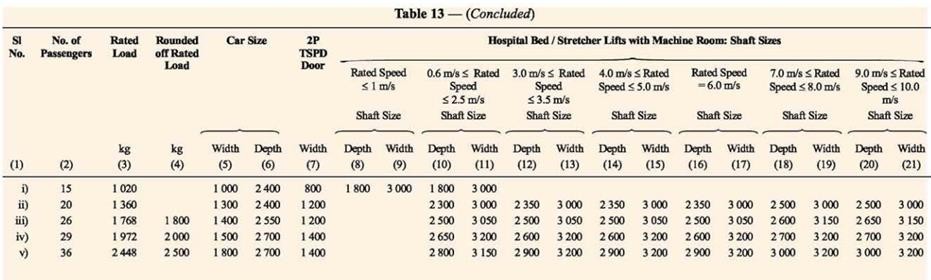 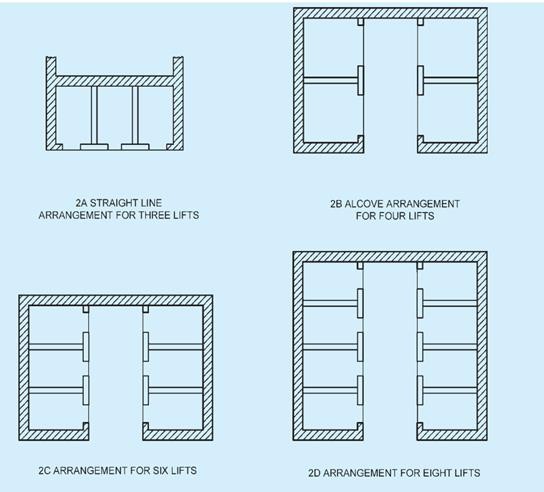 Grouping of lifts in high rise building
The lifts should be easily accessible from all  entrances to the building. For maximum  efficiency, they should be grouped near  the centre of the building. It is preferable  not to have all the lifts out in straight line  and, if possible, not more than four lifts  should be arranged in this manner. If more
than 4 lifts have to be grouped together in a  straight line, then destination control  systems would require to adopted. Further,  the corridor should be wide enough to  allow sufficient space for waiting passengers  as well as for through passengers
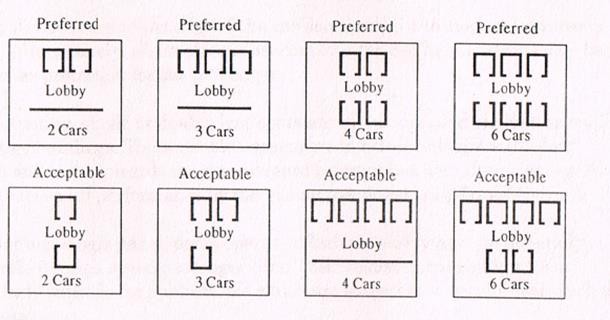 Lift lobbies
•All obstruction to traffic flow ,  particularly from passers-by , should  be eliminated
•Cleary visible Ground floor lift lobby
from main entrance of the building
Main entrance should not visible for  passenger within the lift car. To  ensure that car are not kept waiting
Noise generated by lift machinery  and cars should be considered in  relation to sensitive areas
Plan for service core and there
is buffer zone between lift lobby and  the occupied space
Preferred and acceptable arrangements of lift
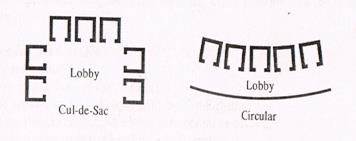 Not recommended
Terms Relating to Planning and Design of Lifts

Door Closing Time (tc ) Time period measured from the instant that car doors start to close until the doors are  locked.

Nominal Travel Time (NTT) The nominal travel time is defined as the time it would take to run a distance of the total  travel at the rated speed of the lift without taking into account the acceleration and deceleration of the car or the  intermediate stops of real runs.

Passenger Average Waiting Time (AWT) Average period of time from the instant a passenger registers a landing call  or joins a queue, until the responding lift begins to open its doors at the boarding floor.

Round Trip Time (RTT) The average time taken by a single lift to make a trip from the main terminal back to the main  terminal, starting from the time the car doors open at the main terminal until the car doors re-open at the main  terminal after serving all demand along the way.

Handling Capacity (HC) The number of passengers that a lift system can theoretically transport during the up-peak  traffic condition with car occupancy of 80 percent of the actual capacity expressed as a percent of the total building  population.
The handling capacity is calculated by the formula:  HC = (300 x Q x 100)/T x P
Where
HC = Handling capacity as the percentage of the peak population handled during 5 min.  Q = Average number of passengers carried in a car
T = waiting interval, and
P = Total population to be handled during peak morning period. (It is related to the area by a particular bank of  lifts)
The value of ‘Q’ depends on the dimensions of the car. It may be noted that the capacity loaded always to its  maximum capacity during each trip and, therefore, for calculate the value of ‘Q’ is taken as 80% of the  maximum carry capacity of the car.
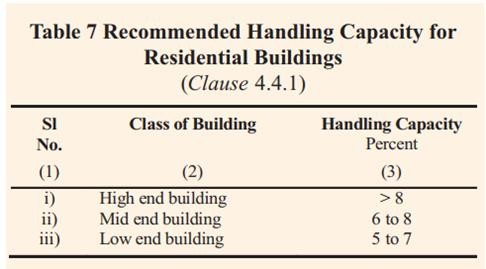 Waiting interval
The waiting interval is calculated by the formula :
T = RTT/N
Where,
T = waiting interval
N = number of lifts, and
RTT= round trip time
RTT is the sum of the time required in the following process :
Entry of the passengers on the ground floor,
Exit of the passengers on each floor of discharge,
Door closing time before each floor of discharge, TC
Door opening time on each discharging operation, TO  e)Acceleration periods,
Stopping and leveling periods,
Period of full rated speeds between stops going up, and
Period of full rated speeds between stops going down.
It is observed that the handling capacity is inversely proportional to the waiting time which in turn is proportional to RTT.
Installation requirements

Conformity with Lifts Act and Rules
The installation shall be carried out in conformity with Lift Acts and Rules, wherever they are in force. Like THE
BOMBAY LIFT ACT, 1939, THE DELHI LIFT RULES, 1942 etc.

Conformity with The Electricity Act, 2003 and Rules/Regulations Thereunder
All electrical work in connection with installation of lifts shall be carried out in accordance with the provisions of The  Indian Electricity Act, 2003

Conformity with Indian Standards
All materials, fittings, appliances, etc, used in electrical installation shall conform to Indian Standard specifications  wherever these exist.

Conformity to Accessibility Requirements
All lifts installed for public use shall meet the accessibility requirements in accordance with 13 of Part 3 ‘Development
Control Rules and General Building Requirements’of the NBC 2016

Conformity with Fire Regulations
The installation shall be carried out in conformity with Part 4 ‘Fire and Life Safety’of the NBC 2016 and the state fire  acts/local fire regulations, wherever they are in force.
Control Systems

The control systems include governing starting, stopping and direction of motion, acceleration  speed and retardation of moving members.

The various control systems are mentioned below

Automatic Control

Automatic Control is a method of operating by which a momentary pressure on a push button  sets the car in motion and causes it to stop automatically at any required lift landing. Once the  passenger has boarded and indicated the destination the car is exclusive to that passenger, and  will ignore all other landing calls. Until the destination floor is reached.
The system is recommended only for light traffic and with manual entrances to a maximum eight  floor.
Collective Control

Collective Control is a generic term for those methods of automatic operation by which calls made by  pressing push buttons in the car and at lift landings are registered.

The calls are answered by the car stopping in the floor sequence at each lift landing for which calls  have been registered, irrespective of the order in which the calls have been made, and until all calls  have had attended.

Collective control of any form is usually not suitable for good lifts, except where loading is not  expected to fill the car and additional loads can be taken at other stops
Directional Collective Control

For two or three cars is a system covering a control in which the two or three cars in a bank are  interconnected. One push with up and down is required at each landing and the call system is common to all  lifts.

Down Collective Control
In this system landing calls are registered from a single push button, irrespective of the car being in motion  or the landing door being opened and calls are stored until answered. Any number of calls can be registered  and the car will stop in sequence in the down direction at each of the designated floors. This system is  suitable to serve for traffic between the ground and upper floors only, and no inter-floor traffic.

Attendant and dual Control
In this system there is provisions for both automatic control and attendant operation, the transfer of  operation being achieved by a key operated switch in the car. The attendant directly controls the movement  of car by means of a handle operated switches or push button. Due to improvement in automatic Operation,  these types are sparingly used with exception of an automatic attendant operation.
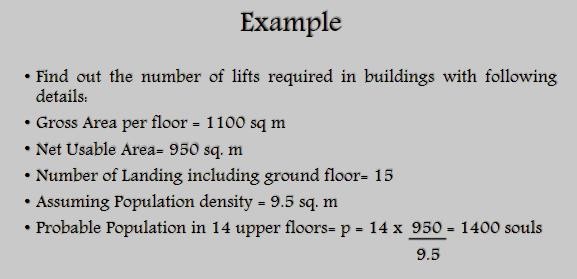 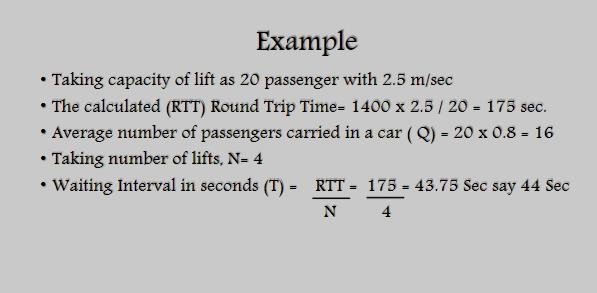 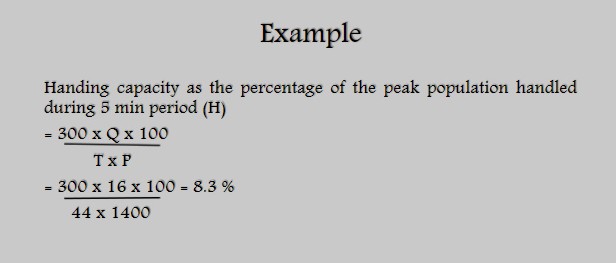 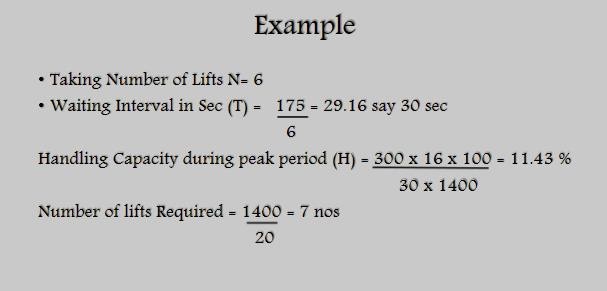